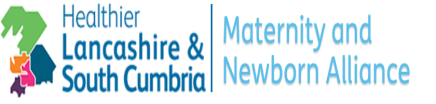 Maternity Support WorkerDevelopment Project
Keelie Barrett, Nicola Potts, Emma Jefferson & Wendy Thompson
[Speaker Notes: Good afternoon  everyone and thank you for inviting us to talk about the work we have carried out for the MSW development project over the last year and a half. My name is Emma Jefferson, I am the project clinical lead mainly covering two hospital trusts within our LMS and I am joined by Wendy Thompson, clinical lead for two of the trusts. We also have Keelie Barret and Nicola Potts on the team, who are our MSW advocates, but unfortunately, they aren’t able to join us today.
We would like to share the successes we have made in order make improvements for our MSW workforce and implementing the national framework.]
MSW Framework & Project Work
LMS Project has carried out significant work to meet the National MSW competency, education & career framework
We started with a scoping exercise
It became clear that all MSWs had a variety of titles & job descriptions 
Disparity within roles for the same level of working
Differences in competencies for groups of staff
A variety of levels of formal education within the MSW workforce
A lack of opportunities to develop and undertake formal qualifications
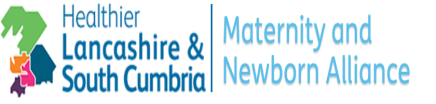 [Speaker Notes: We have carried out a significant amount of work over the last 18 months in both volume and impact. This was across the Lancashire and South Cumbria LMS, covering 4 trusts and 9 sites. We started out with a scoping exercise and made one to one contact with every single MSW within the LMS. These conversations included looking at their skills, training and formal education, aspirations and any other topic areas that the MSWs felt were pertinent to their role and development opportunities.  In total we contacted 222 MSW’s during a time when travel was not possible due to covid restrictions. Most of our initial contact therefore was mainly by telephone or Microsoft Teams.
It was clear from this contact that we made that there was disparity within roles at the same level of working, job titles differed and so did job descriptions. 
Competency varied greatly with some MSWs working at the same level having a variety of competencies that differed from their peers depending on which area they worked, Some band 3 MSWs could perform blood spot test, yet others weren’t trained in this skill. This is just one example.

It also became clear that there was a wide variety in levels of formal education and a distinct lack of opportunity to undertake formal education within the workplace. Many MSWs with qualifications had undertaken these in their own time in the evening etc.
This data was collected on a spreadsheet per trust and amalgamated for the LMS and reported back to the national maternity programme.]
So what did we do?
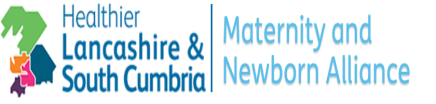 [Speaker Notes: So what did we do next with this information?
We developed 3 new JD’s based on the National  Maternity Support Worker Competency, education and Career Development Framework. We had these JD’s job matched and agreed across the LMS. We then started the consultation process with staff so that the new JD’s could be implanted fairly with the best possible outcome. We involved all MSWs along the way and regularly updated them on the project. We sent out monthly newsletters and distributed contact cards for the project team so they could contact us anytime. We utilised the week of the MSW to send out personalised thank you cards to every single MSW, which were signed by the project team and their Heads of Midwifery. Engagement was key.
After the consultation process all staff were happy to accept the new JD’s.

This then sparked the need for a competency document to ensure that any new competencies listed in the new JDs were being met and staff were supported to learn these new skills. We developed a competency document for each level of working and rolled these out.]
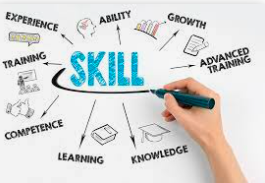 Training & Development
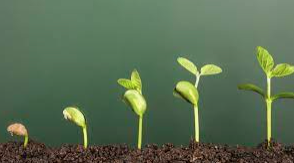 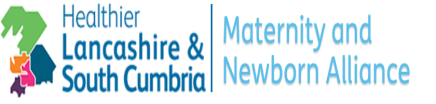 [Speaker Notes: To support this roll out, we sourced and developed various programs of training in order for MSWs to access and complete any required training to bridge and knowledge or competency gaps.
Delivery of this training was in several forms, depending on what it was and what each trust already had in place. E-learning for health was utilised, but for more practical skills such as neonatal or maternal observations, face to face sessions were provided.
We were then in a position were we could recruit to a development pathway. Any new job adverts put out stated that the role would start at a lower level until all competencies were met. This was agreed at interview and new starters received both a competency document and support to access any required learning with progression on completion of competencies.]
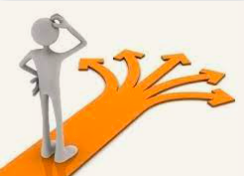 Where do MSWs go from here?
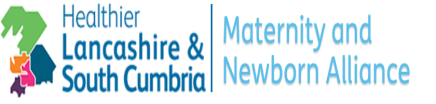 [Speaker Notes: So where do we go from here?
We carried out another scoping exercise and found that 23% of our current MSWs said that if they had an opportunity to train to be a midwife whilst being paid, they would definitely be interested in commencing training. This is amazing and we should be embracing and supporting them to do so
We found that the apprenticeship route is definitely the preferred route as they would be paid on the job. Many expressed that they have never pursued this as they have not been in a financial position to leave their employment to commence unpaid training (with of course- fees as well)
It makes sense therefore to grow our own midwives utilising an already committed, skilled workforce whilst increasing staff retention, creating opportunities and increasing job satisfaction. Not to mention the benefits towards workforce planning.]
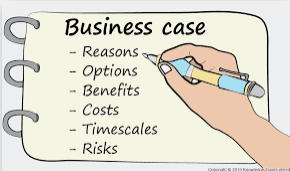 Business Case
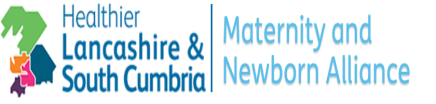 [Speaker Notes: So we steamed on ahead with the next steps. We put together a business case for the implementation of supporting MSWs to train to be midwives, on a level 6 apprenticeship route, on a continuous rolling program every year.
This would cost each trust around £48,000 per year to support 3 MSWs. This cost is the backfill pay required to cover the MSWs clinical work whilst they are studying on the course.
We have managed to gain a level of commitment from all 4 trusts in our LMS so that local universities are able to develop & run the program of study.
However since writing this business case, there is now some National work ongoing where universities will be able to tender to meet the needs of the trusts, so we as employers and the voice of the MSW can shape the apprenticeship to meet our needs. 

On completion of the apprenticeship, MSWs will exit with a degree in midwifery and registration as a midwife.]
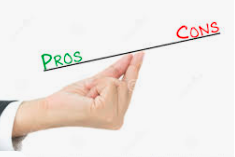 Benefits
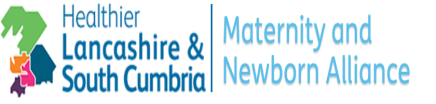 [Speaker Notes: The pro’s definitely outweigh the cons

Nationally approx 50% of midwifery students who start the traditional midwifery degree course consider leaving due to financial pressures and 31% drop out totally before qualifying. - why is this? Perhaps unrealistic expectations of role? Or financial pressures. MSW will definitely already have a clear understanding of not only the role of a midwife but the whole maternity service.
MSWs are loyal to their trusts and therefore more likely to stay. They are also, in general, local to the hospital site where they work, settled with homes and families and less likely to complete their training and then leave to seek other opportunities in another area.
Newly qualified midwives are committed to their trust following completion of their qualification.
This route will also enable a reduction in recruitment time, with less delays in commencing work
Makes workforce planning easier

But most importantly-
Career progression for MSWs which will in turn attract more applicants to the MSW role

Retention of staff, a committed workforce who want to stay]
Thank you for listening!
All questions welcomed
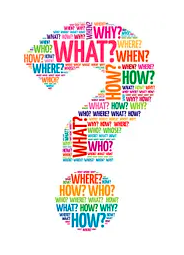 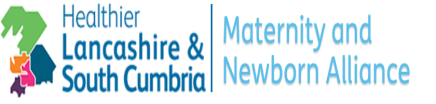 [Speaker Notes: Many thanks for listening- feel free to ask us any questions]
Contact us
Keelie Barrett, MSW Advocate Keelie.barrett@elht.nhs.uk

Emma Jefferson, Project Lead Midwife emma.jefferson@elht.nhs.uk

Wendy Thompson, Project Lead Midwife wendy.thompson@mbht.nhs.uk

Nicola Potts, MSW Advocate nicola.potts@mbht.nhs.uk